Cybercrime
By Kareem Fakhouri
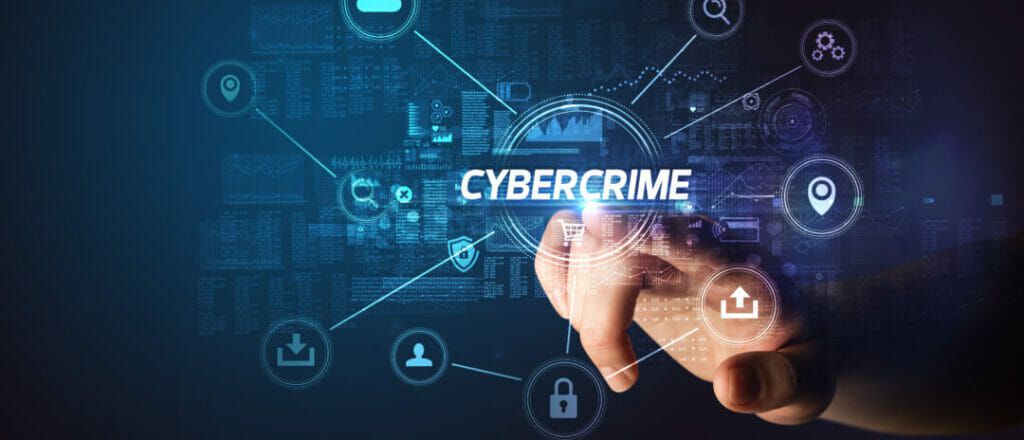 Cybercrime is any criminal activity that involves a computer, networked device or a network. While most cybercrimes are carried out in order to generate profit for the cybercriminals, some cybercrimes are carried out against computers or devices directly to damage or disable them.
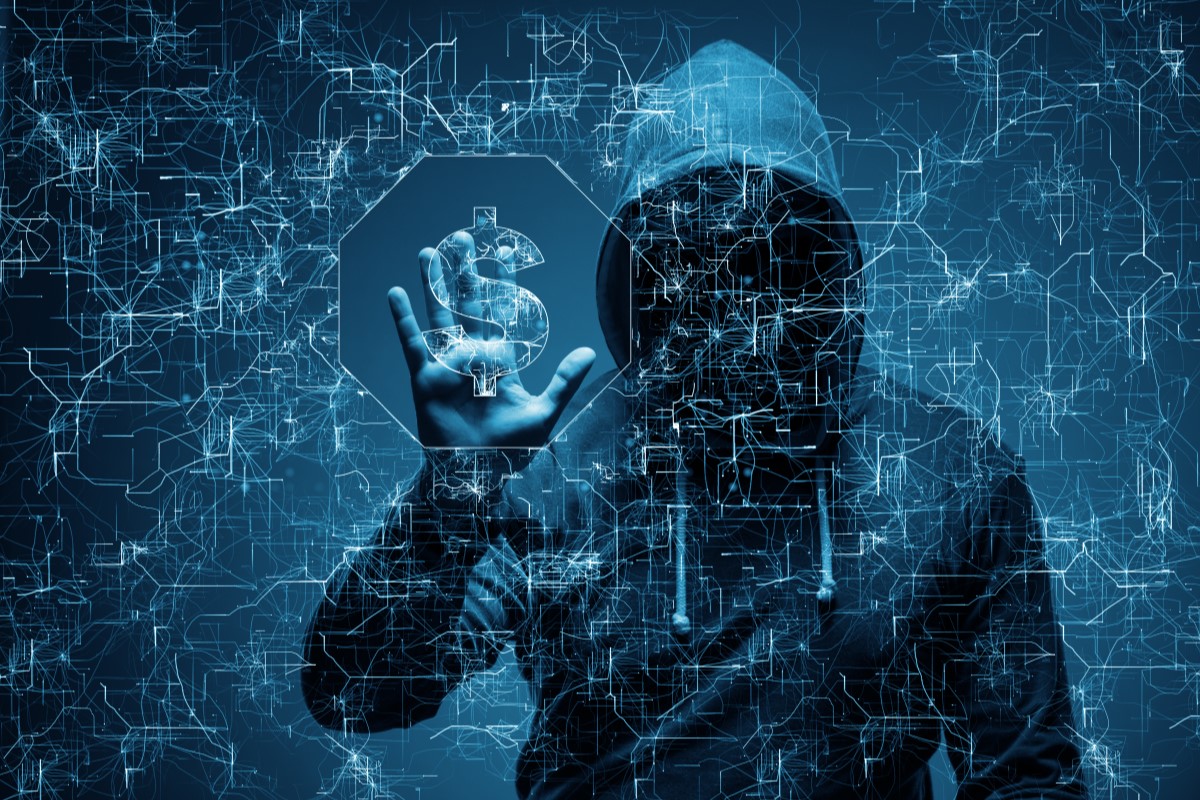 There are many privacy concerns surrounding cybercrime when confidential information is intercepted or disclosed, lawfully or otherwise. Internationally, both governmental and non-state actors engage in cybercrimes,